21.05.2021.                                                                              Тема урока: Решение заданий ОГЭ№1-5(по теме:”Осаго”)

                   №1
Прочитайте внимательно текст и выполните задания 1 – 5
Часть 1
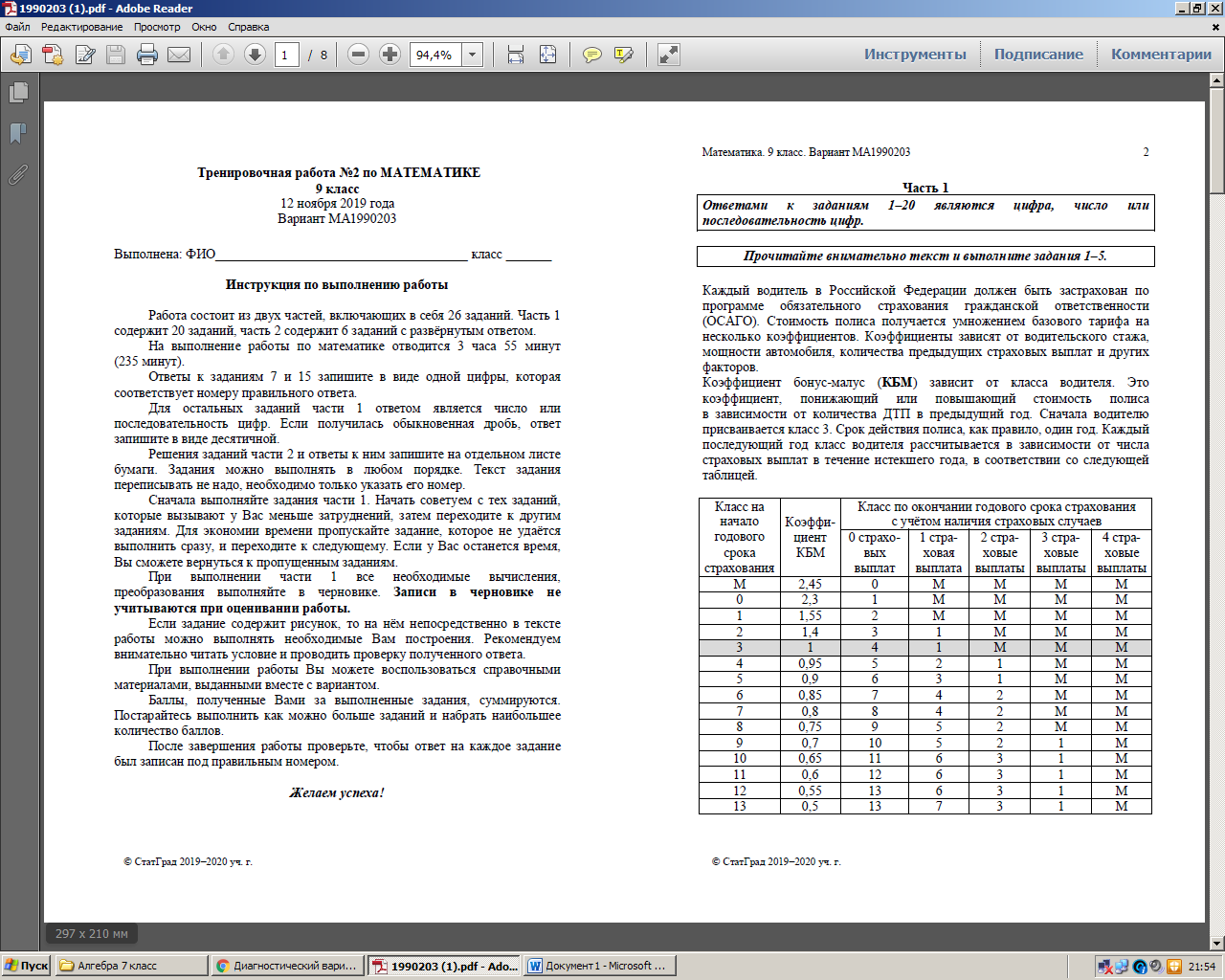 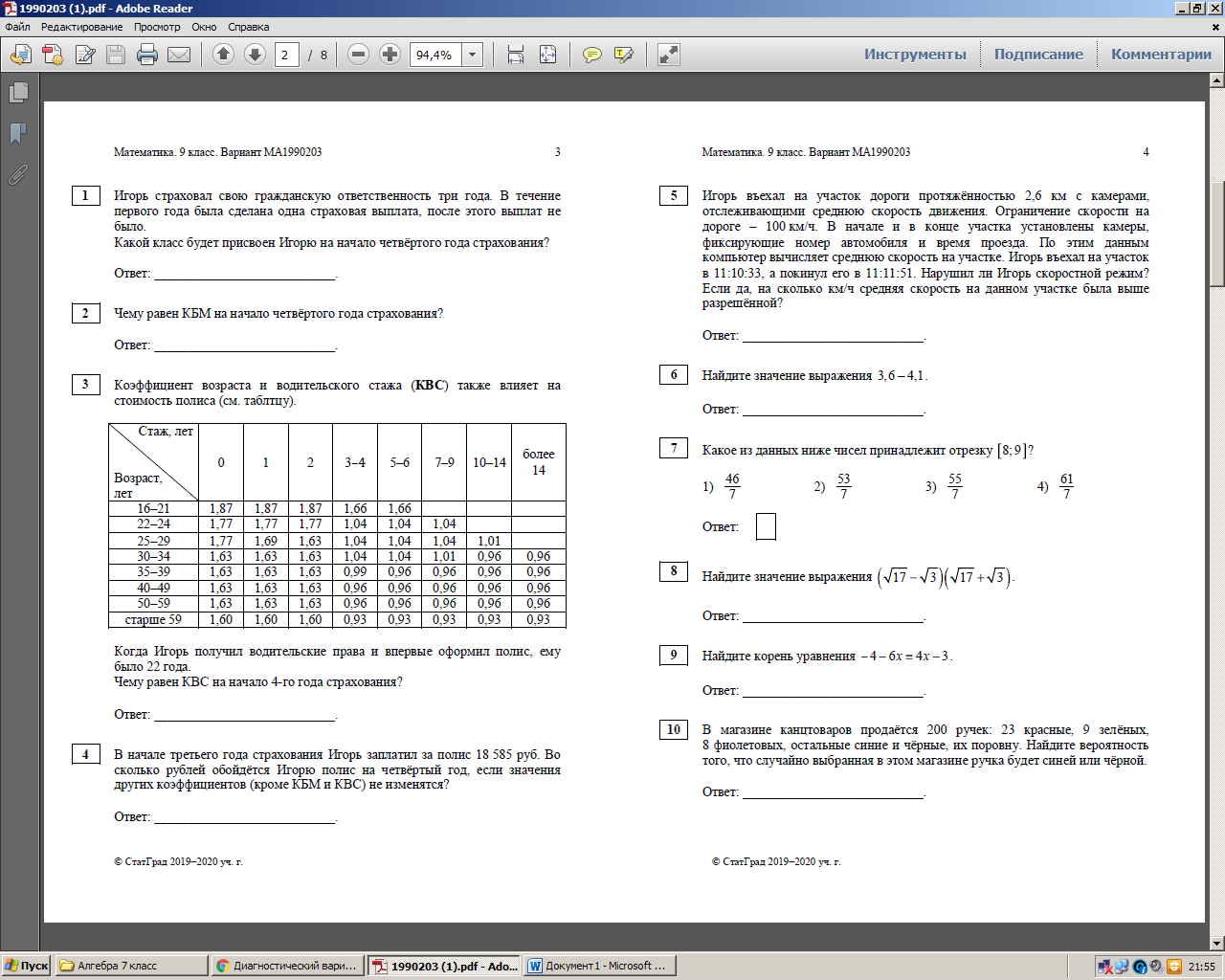 3
1
На начало 1-го года: 
класс – 3, КБМ – 1
На начало 2-го года: (за год 1 страховая выплата)
класс – 1, КБМ – 1,55
На начало 3-го года: (страховых выплат нет)
класс – 2, КБМ – 1,4
На начало 4-го года: (страховых выплат нет)
класс – 3, КБМ – 1
На начало 1-го года: 
класс – 3, КБМ – 1
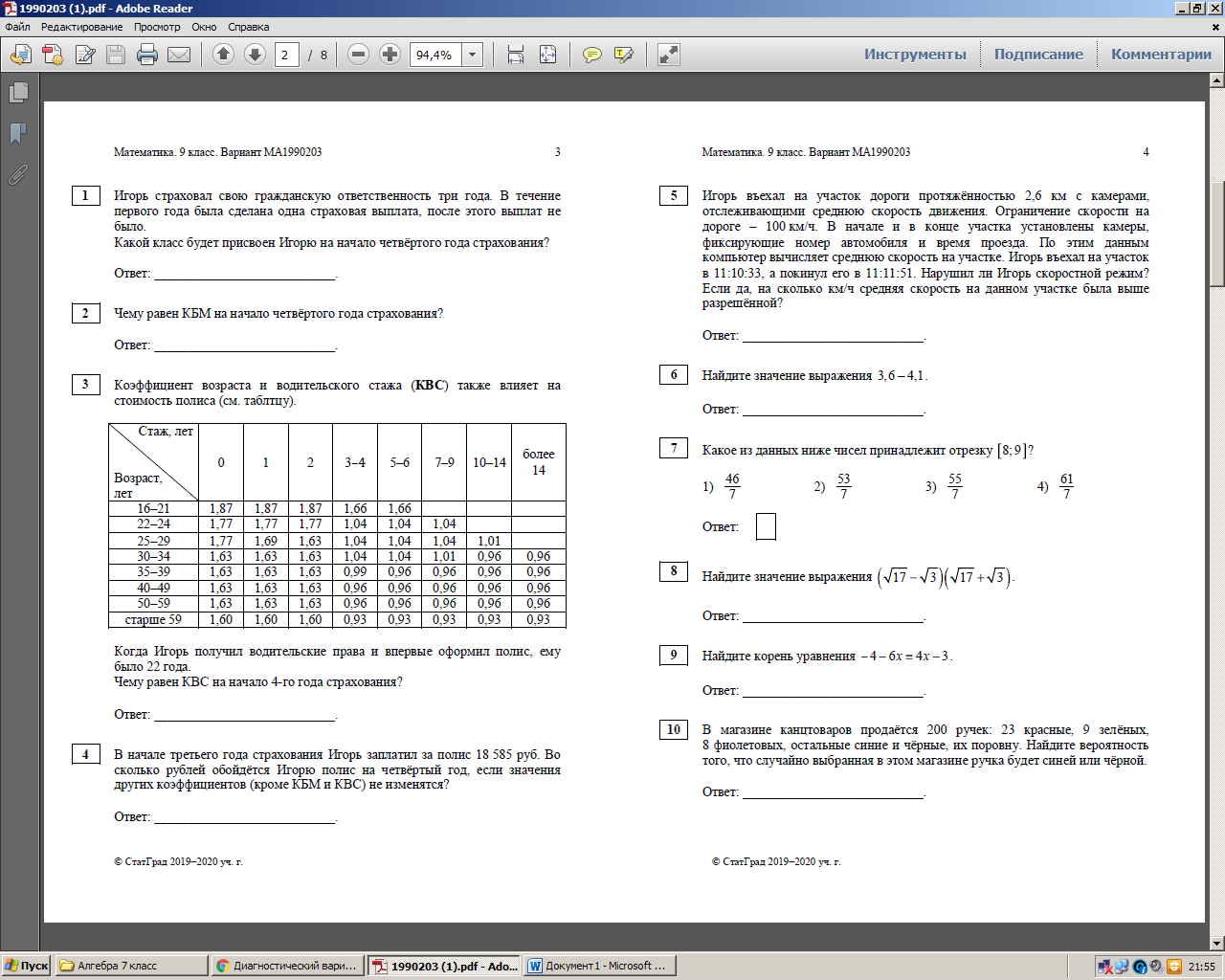 25
24
22
23
На начало 2-го года: (за год 1 страховая выплата)
класс – 1, КБМ – 1,55
На начало 3-го года: (страховых выплат нет)
класс – 2, КБМ – 1,4
На начало 4-го года: (страховых выплат нет)
класс – 3, КБМ – 1
1,04
7800
КВС
КБМ
18585 : (1,4 ∙ 1,77) = 7500 (руб) – базовый тариф;

2) 7500 ∙ 1 ∙1,04 = 7800 (руб.) – стоимость полиса на 4-й год.
КБМ
КВС
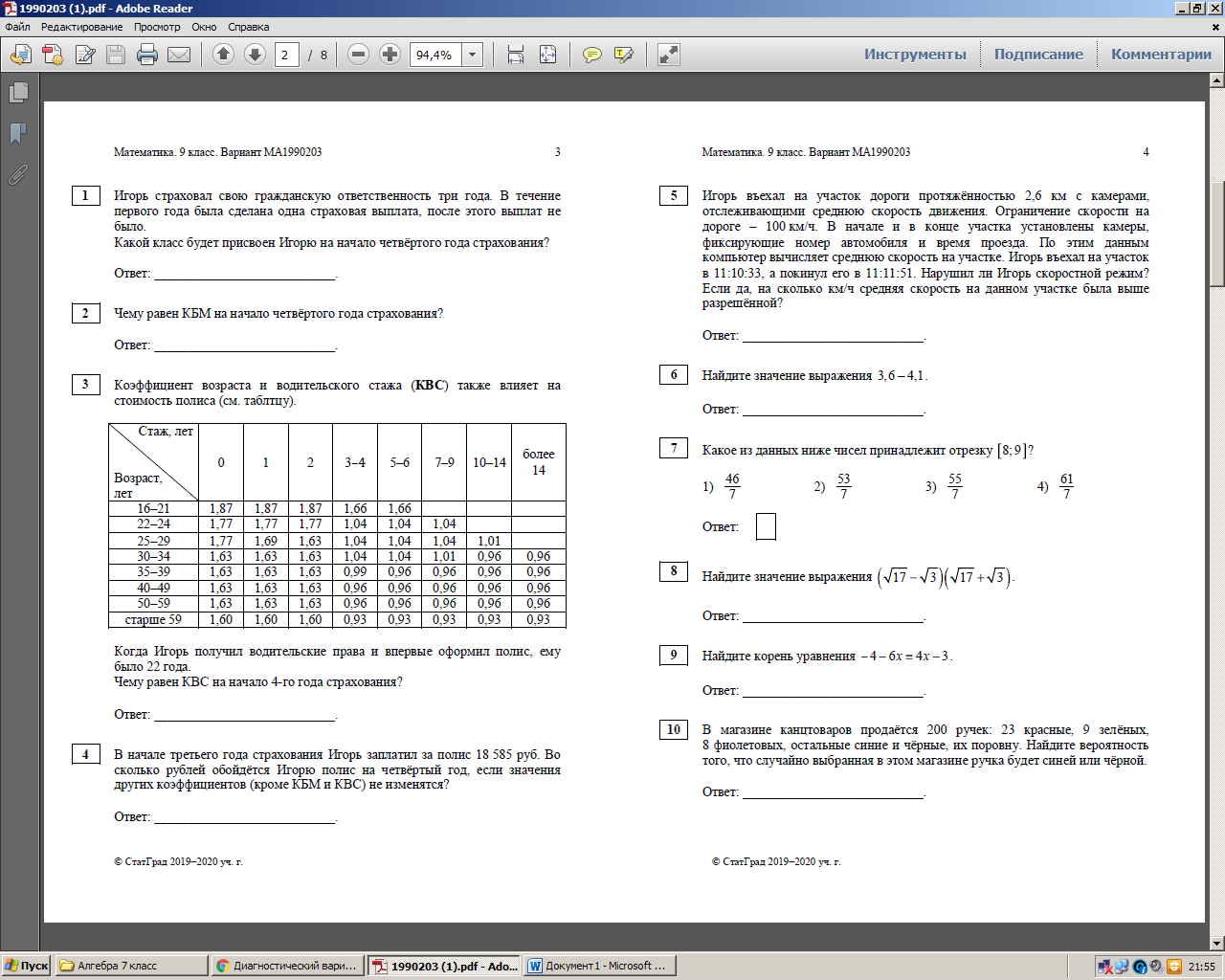 20
1
3
3) 120км/ч - 100км/ч = 20 км/ч – на столько скорость движения превышает допустимую.